SkillsUSA Alabama NLSC 2023 Meeting
June 19-23, 2023
NLSC YouTube Video Playlist
What is SkillsUSA & NLSC?
SkillsUSA Road to Atlanta (Full)
SkillsUSA Road to Atlanta (60 seconds version)
SkillsUSA Road to Atlanta (30 seconds version)
Preparing for NLSC: Using MARTA from Airport to Downtown Atlanta
Preparing for NLSC: Safety and Security
SkillsUSA NLSC 2023: Call to Conference
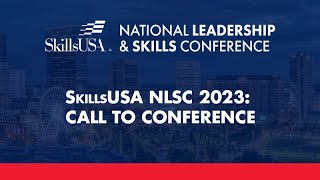 NLSC 2023 Call to Conference Video will be available on YouTube and the SkillsUSA State Association Gateway on March 1
[Speaker Notes: NLSC 2023 Call to Conference Video will be available on March 1]
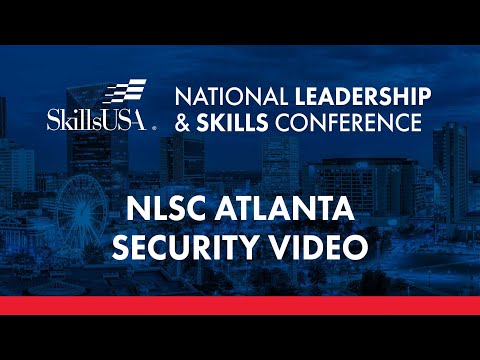 Condensed Agenda
Monday, June 19 
Arrive at the Hotel 12:00 noon 
State Delegation Meeting 12:30 pm
Check in to Hotel 3:00 pm

Tuesday, June 20 
SkillsUSA Championships
SkillsUSA TECHSPO 
Academy of Excellence 
SkillsUSA University
Opening Session

Wednesday, June 21 
SkillsUSA Championships
SkillsUSA TECHSPO 
Academy of Excellence
SkillsUSA University
Thursday, June 22
SkillsUSA Championships
SkillsUSA TECHSPO 
Academy of Excellence
SkillsUSA University 
Champions Festival

Friday, June 23 
Community Service Project
Awards Session

Saturday, June 24 
Travel Day
Early Arrivals Agenda
Friday, June 16
State Officers
Arrive at the Hotel 4:00 pm 
State Officers Meeting 6:00 pm

Saturday, June 17
State Officer Training
National Education Team (NET)
Leverage, Activate, Engage Training
Check in 4:00 pm

Sunday, June 18
Leverage, Activate, Engage Training
NET Move in and setup
Pre-Conference	Sat., June 17 - Mon., June 19
Activate (Chapter Leaders)

Activate is a two-and-a-half-day, high-energy leadership conference that is open to all middle school and high school SkillsUSA student leaders.
Engage (Advisors/Educators)

Engage is a professional development conference that assists teachers and SkillsUSA advisors in elevating their teaching skills to new levels.
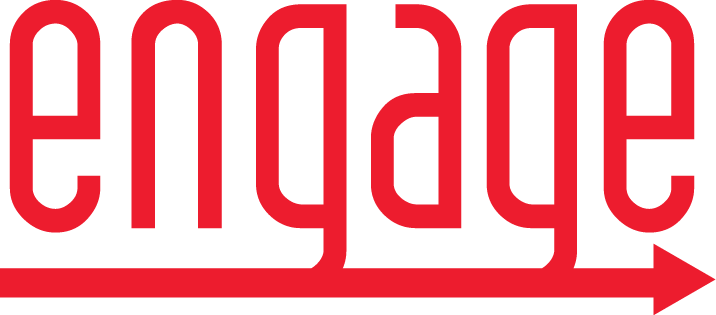 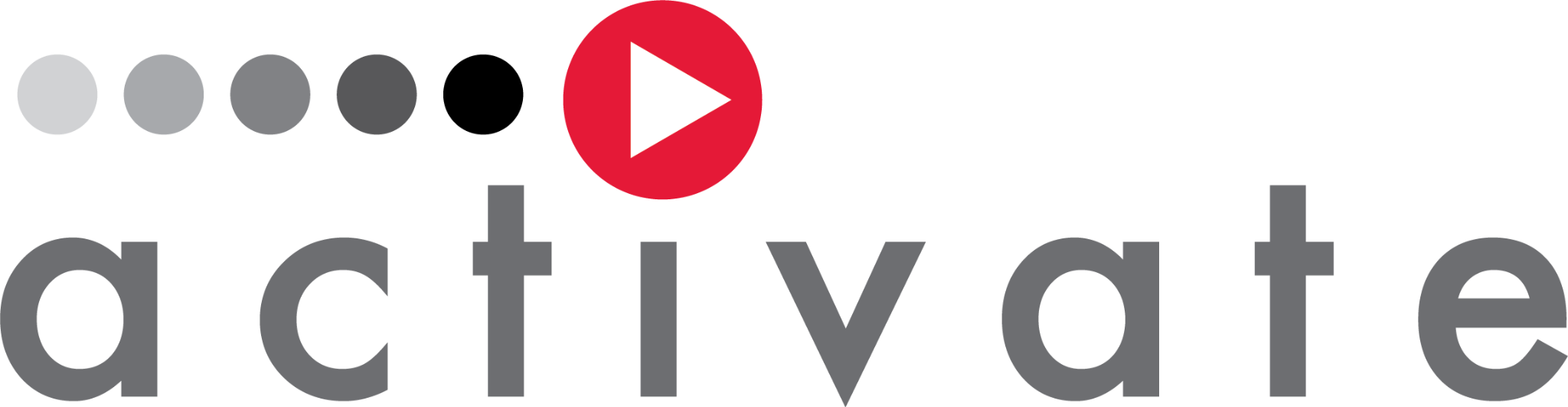 New Programs and Events
Professional Development 
Advisor Summit

 Virtual Scavenger Hunt (Goosechase)
Deepen student engagement
SkillsUSA Advisor Summit
Advisors attend NLSC to focus on your individual professional development. 

Enjoy a customized experience 
Exclusive pre and post sessions
Guided tour of the conference floor 
Educational resources
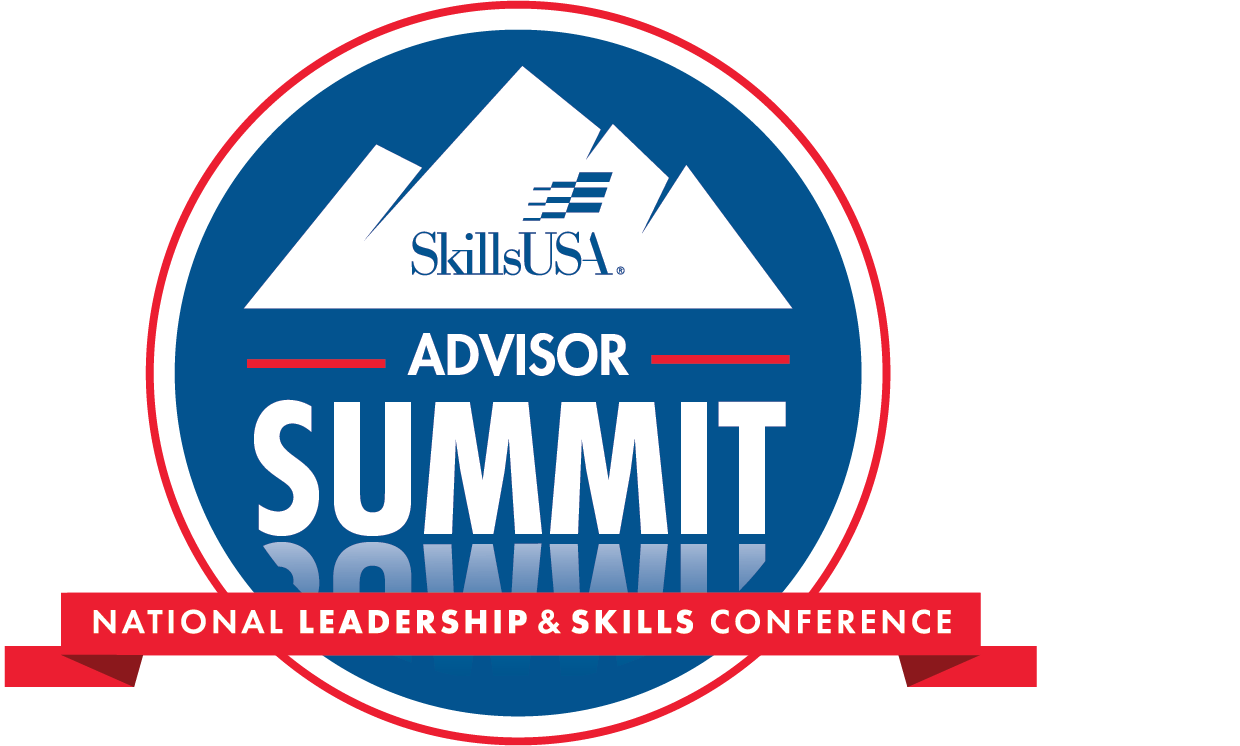 Monday Agenda
Monday, June 19    		11:00 am 
Arrive at the Hotel   Imperial Ballroom
Pick up Registration Packet:  One person per school
Pass out Alabama T-shirts
Leave Luggage in Ballroom during sessions

Lunch 				12:30 1:00 pm

Orientation Session  		1:00 pm-2:00 pm

Group Photo  			2:00 pm  

Hotel Check-in 			2:00 pm-4:00 pm
Imperial Ballroom
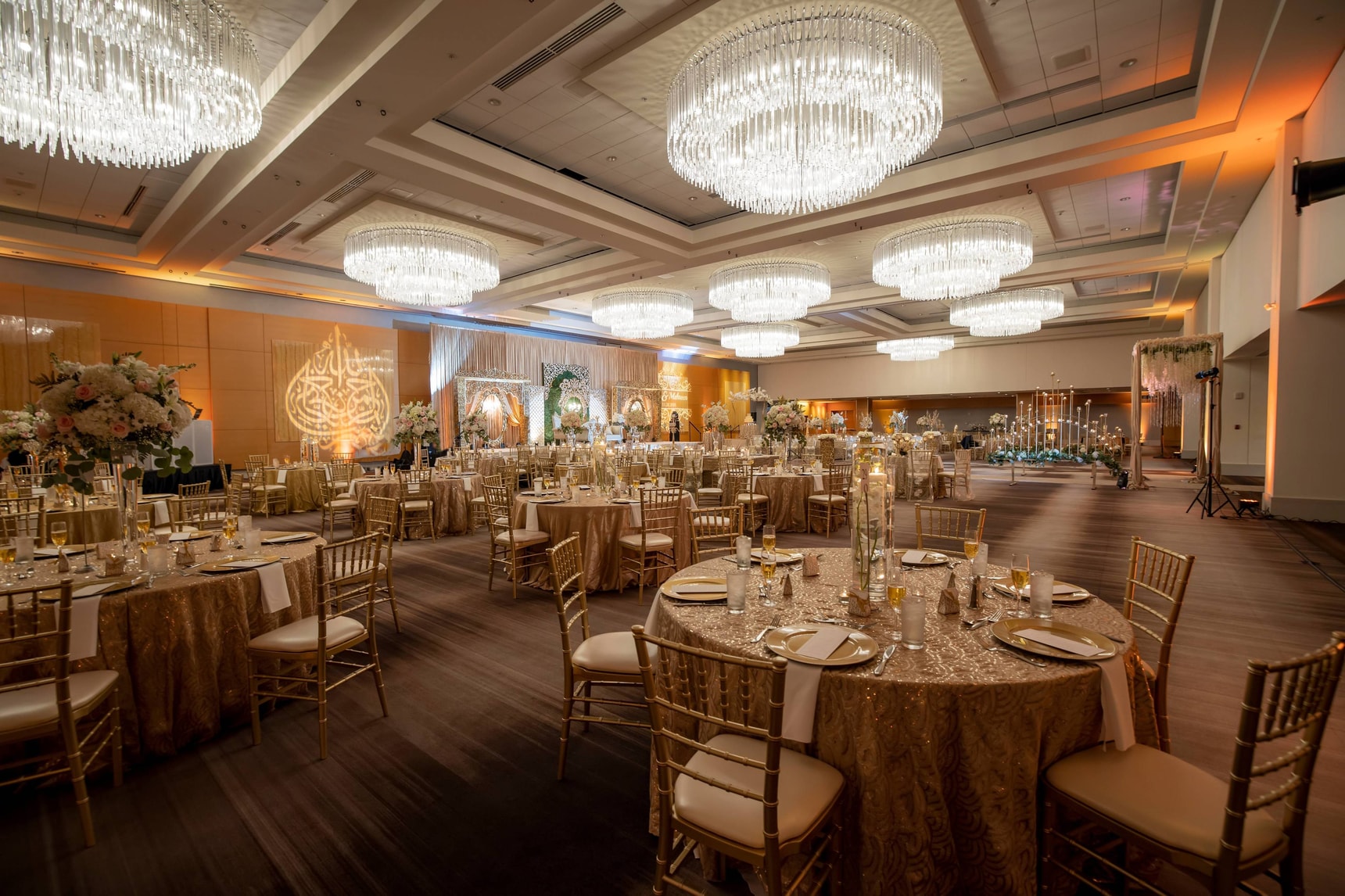 Hotel Information
State Hotel
Marquis Mariotte Atlanta
265 Peachtree Center, Atlanta, Georgia, 30303

WuFoo Reservation Form
5 Night Minimum
Invoices Billed to: 
Alabama SkillsUSA
Deadline May 14th
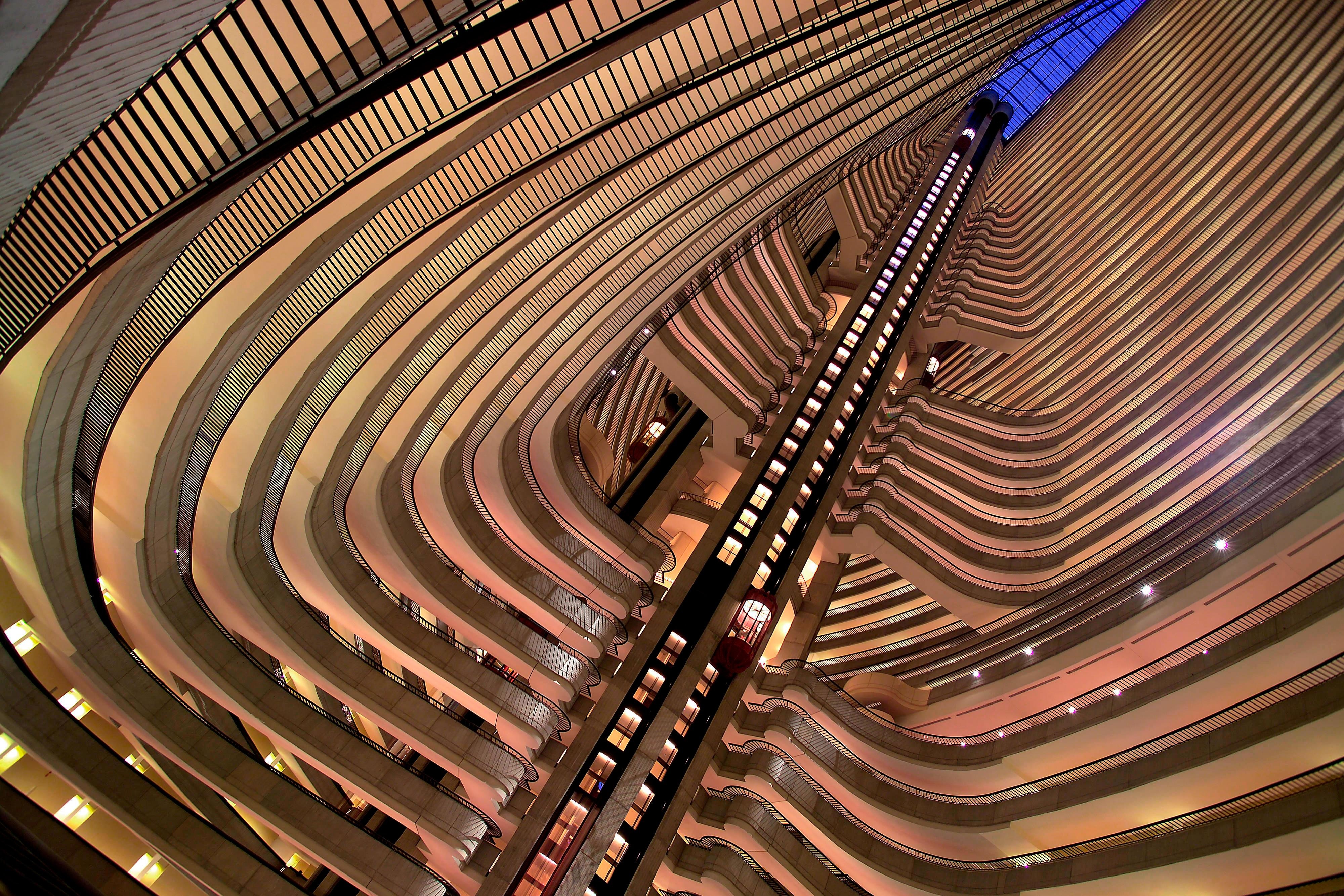 Hotel Reservation Form
https://alskillsusa.wufoo.com/forms/2023-nlc-hotel-reservation-form/

State Website: www.alskillsusa.org
Events
National Conference
Deadline May 14th
Parking
Valet Hotel Parking 
Marquis Mariotte Atlanta
$55 Valet Parking
$60 SUV Valet Parking
Parking Must be paid with a Credit Card at the Front Desk.

Outside Parking has Security Issues!
Fees and Invoices
Hotel Rooms:    $1,125 per room for 5 nights
Extra nights:          $225 per room per night
Registration:          $260 per person 
Scholarships:         Expect to pay full cost until notified  
State Officers:       Tri Leadership Scholarship
Leadership Team:  Stipend Alabama SkillsUSA
National Education Team: Full Registration/Hotel Only
Hotel Reservations
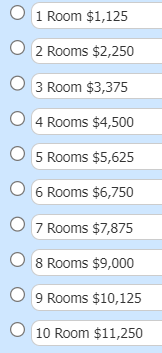 Cost per Room
Alabama Billing Information
INVOICE REQUESTS: 
Ashley Crum
Staff Assistance/ Billing/ Invoicing
334-694-4746
ashley.crum@alsde.edu
Alabama Registration Information
Register by Schools
Register Advisors
Register Contestants
Register Family Members
Register Observers
Register Administrators
National Education Team Members
www.skillsusa.org
JOIN      Conference    NLC
Alabama Registration Information
Use valid email address for all contestants!
Non-Attending Gold Medalist
Email notification by Tuesday May 2nd if your 1st place winner will NOT be attending Nationals
This will give us time to Officially contact the 2nd or 3rd place medalist.
They need time to secure funding and meet all National Deadlines.
Email:  Skillsalabama@gmail.com
CREDENTIAL INFORMATION
National competitors registered by May 16 will receive testing credential information on how to access their exam(s) on or before May 23.
 Registered competitors will receive an email to the email address affiliated with NLSC conference registration with their assigned username, password and login URL.
 In addition to the information being sent directly to competitors, user credentials of all registered competitors from your state association will be emailed to the state director.
Online Testing Links
Online Testing Agreement

Online Testing Requirement
Official Contest Lists
National Contest Lists
Shipping to the Conference
Shipping Instructions
SkillsUSA Championships Information
Career competition updates will be posted to the SkillsUSA website at
SkillsUSA.org/updates

Review the SkillsUSA Championships Technical Standards available in SkillsUSA Absorb LMS to professional members.
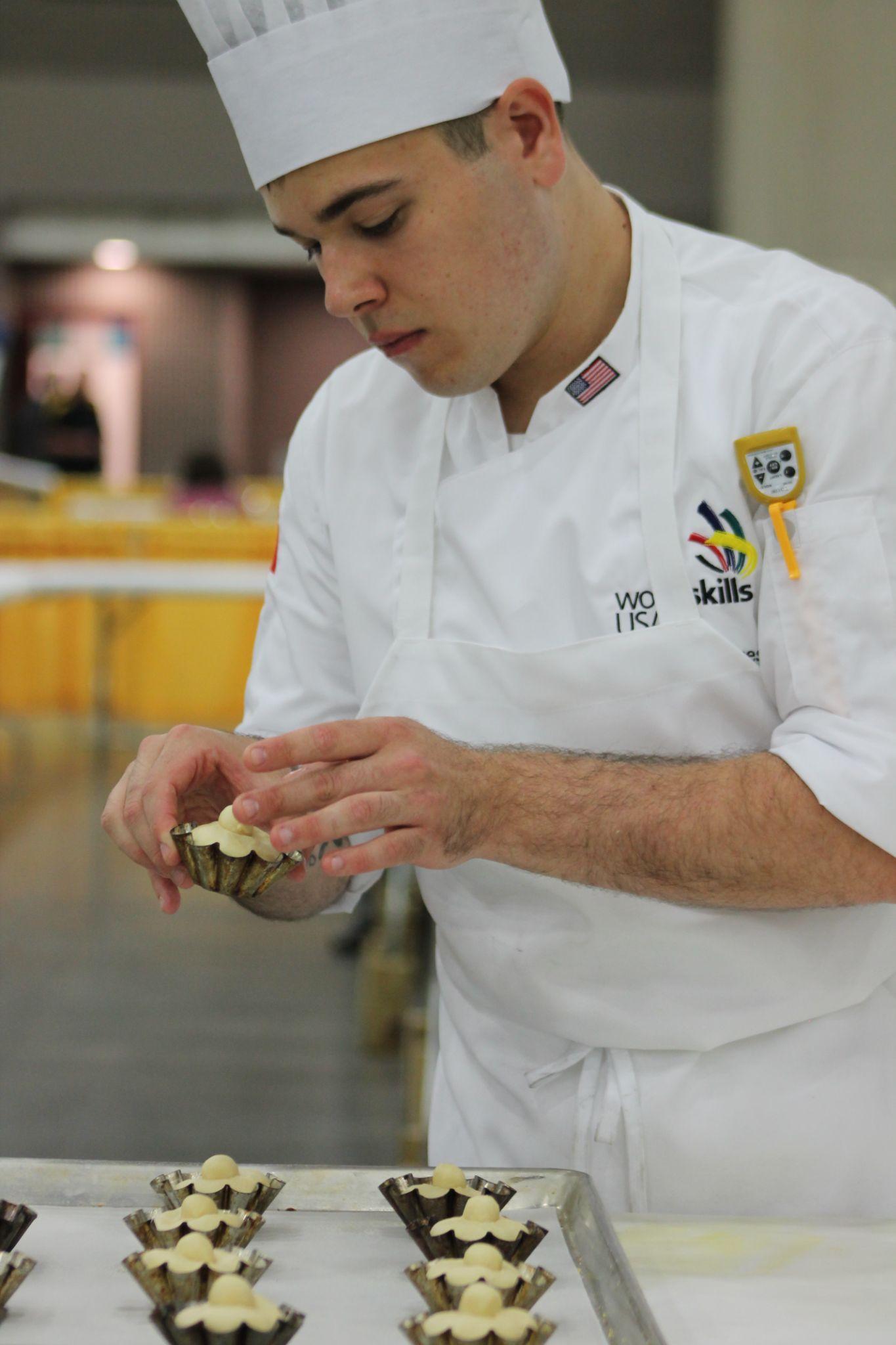 SkillsUSA Technical Standards
The SkillsUSA Championships technical standards are the official competition guides for the SkillsUSA Championships, and they’ve been newly revised for 2023. The standards feature all the rules for each national competition, including an overview, lists of technical skills and knowledge required, clothing requirements, eligibility, and equipment lists.  As a member benefit, SkillsUSA professional members receive the current SkillsUSA Championships Technical Standards when they have submitted a current and accurate email address with their membership details. Join as a professional member here.
Watch this video to learn how to access the technical standards.
Clothing
SkillsUSA   Skills Store
Order now!!!
Official Dress
Competition Apparel
Resume Requirement
All competitors must create a one-page resume to submit online unless otherwise specified in their competition’s technical standards. On May 1, 2023, the link for resume submission will be published on the UPDATES page. At that point, SkillsUSA national competitors should submit their resume by June 1, 2023. Failure to do so will result in a 10-point penalty.
Your resume must be saved as a PDF file type using file name format of “Last Name_First Name.” For example, “Amanda Smith” would save her resume as Smith_Amanda. If you need assistance with saving your file as a PDF, visit the Adobe website for more information.
Boot Camp/SkillsUniversity
May 5th    Wallace State Community College Hanceville Near Cullman Alabama
Open to all 1st place winners and their advisors.
8:00 am – 3:00 pm

Prepare for National Competitions

Register by May 1st  WuFoo form State Website:
COMMUNITY SERVICE PROJECT
NLSC Community Service Sock Drive	
Most requested item at homeless shelters 
Encourage chapters to bring new packs of socks 
Goal: 12,000 pairs 
SkillsUSA chapter verse SkillsUSA chapter challenge
Donation boxes at GWCC
Deadlines
May 1st Register for BOOT Camp
May 2nd Notification to 2nd place winners
May 5th BOOT Camp Wallace State Hanceville
May 14th Registration and Hotel Request
May 20th Payment must be Post Marked or paid by credit card.
May 27th Last day to Cancel to and Receive Refunds (Schools will be billed full amount that cancel after this date)
June 9th Online Testing
CUSTOMER CARE TEAM
The SkillsUSA Customer Care Team is here to assist advisors and students with gaining access to national testing accounts starting on May 23. 
The Customer Care Team can be contacted by email at customercare@skillsusa.org or by phone at (844) 875-4557.
SEE YOU IN ATLANTA!
Questions?

Contact [info]